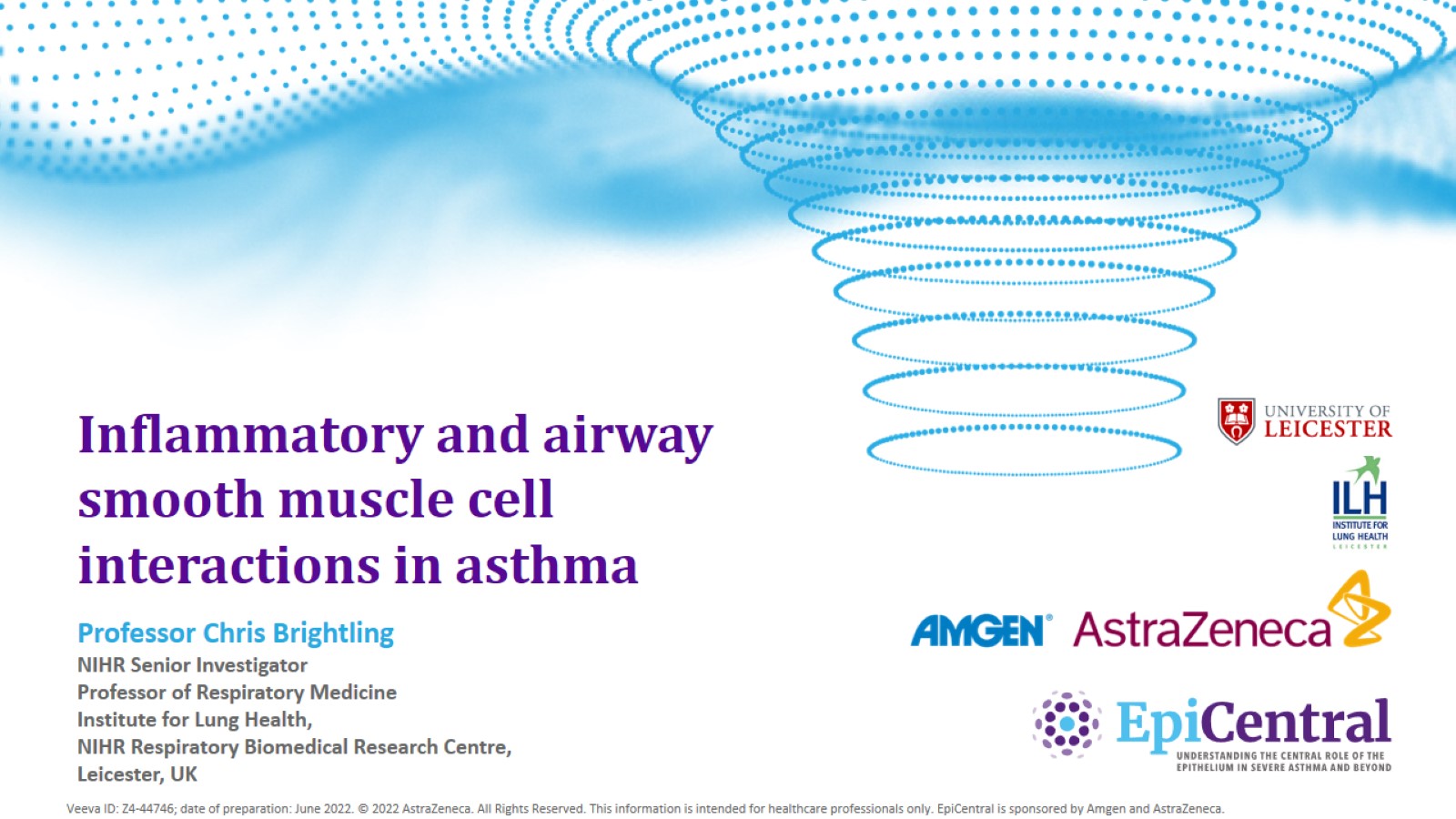 Inflammatory and airway smooth muscle cell interactions in asthma
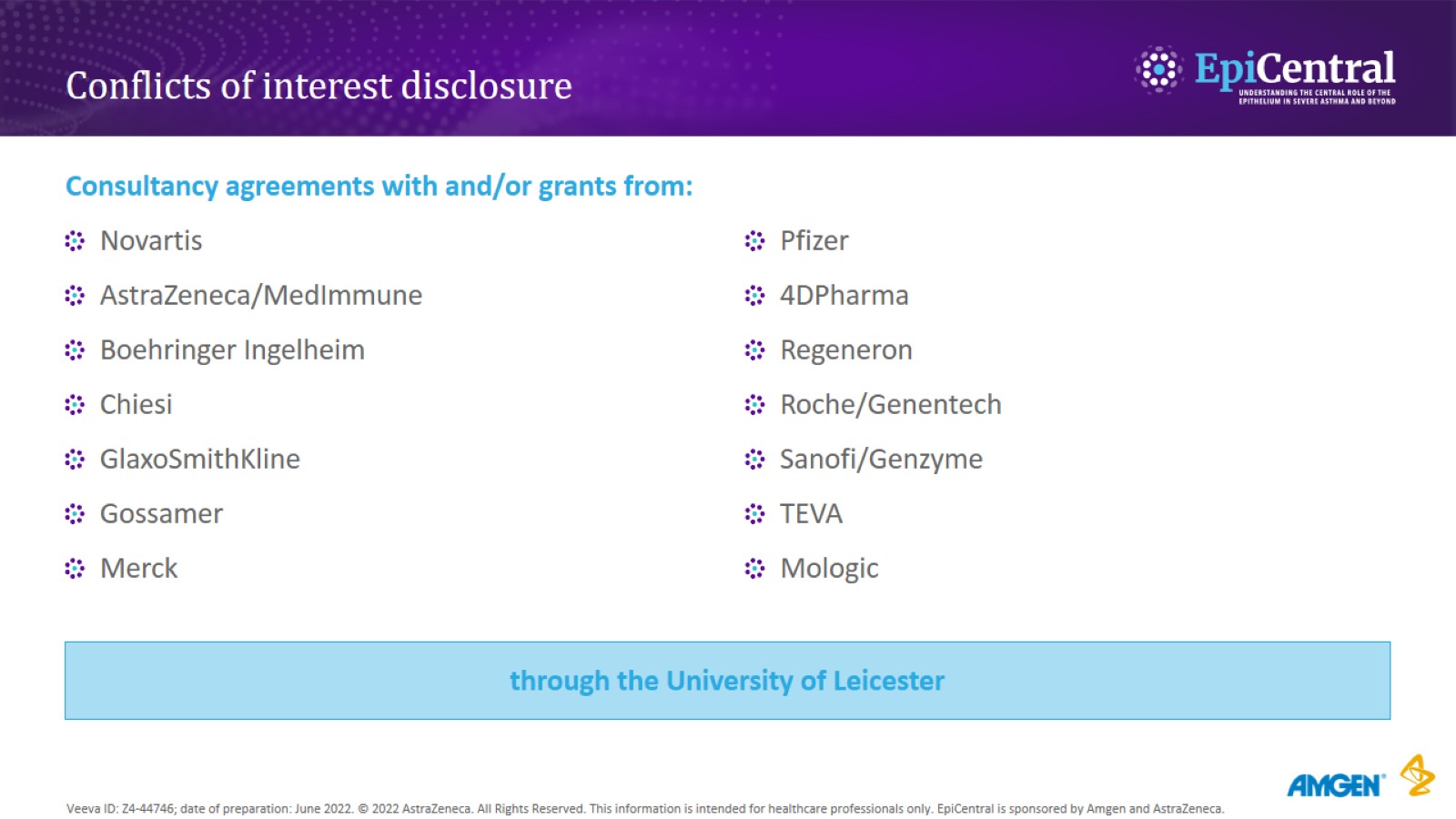 Conflicts of interest disclosure
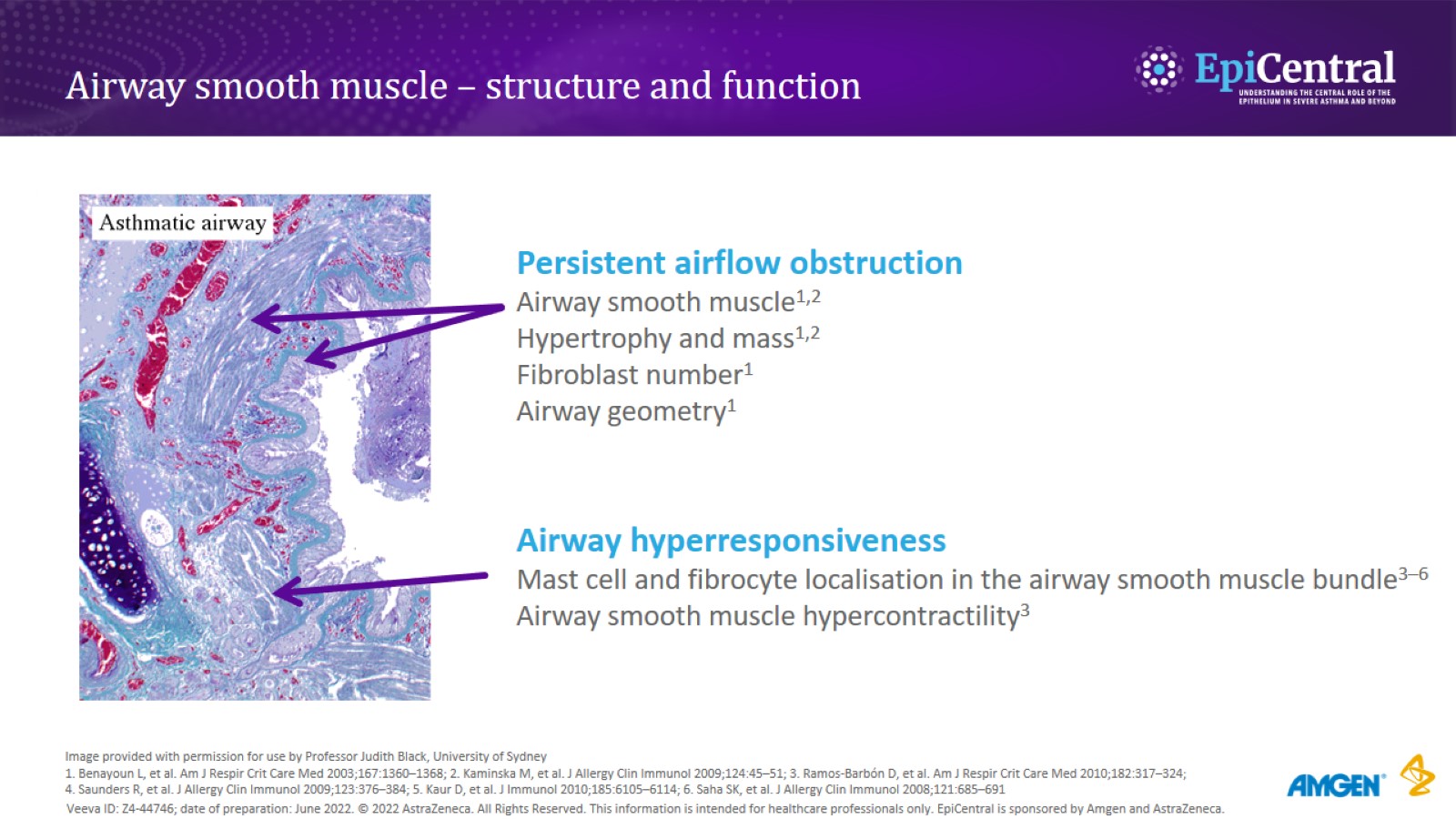 Airway smooth muscle – structure and function
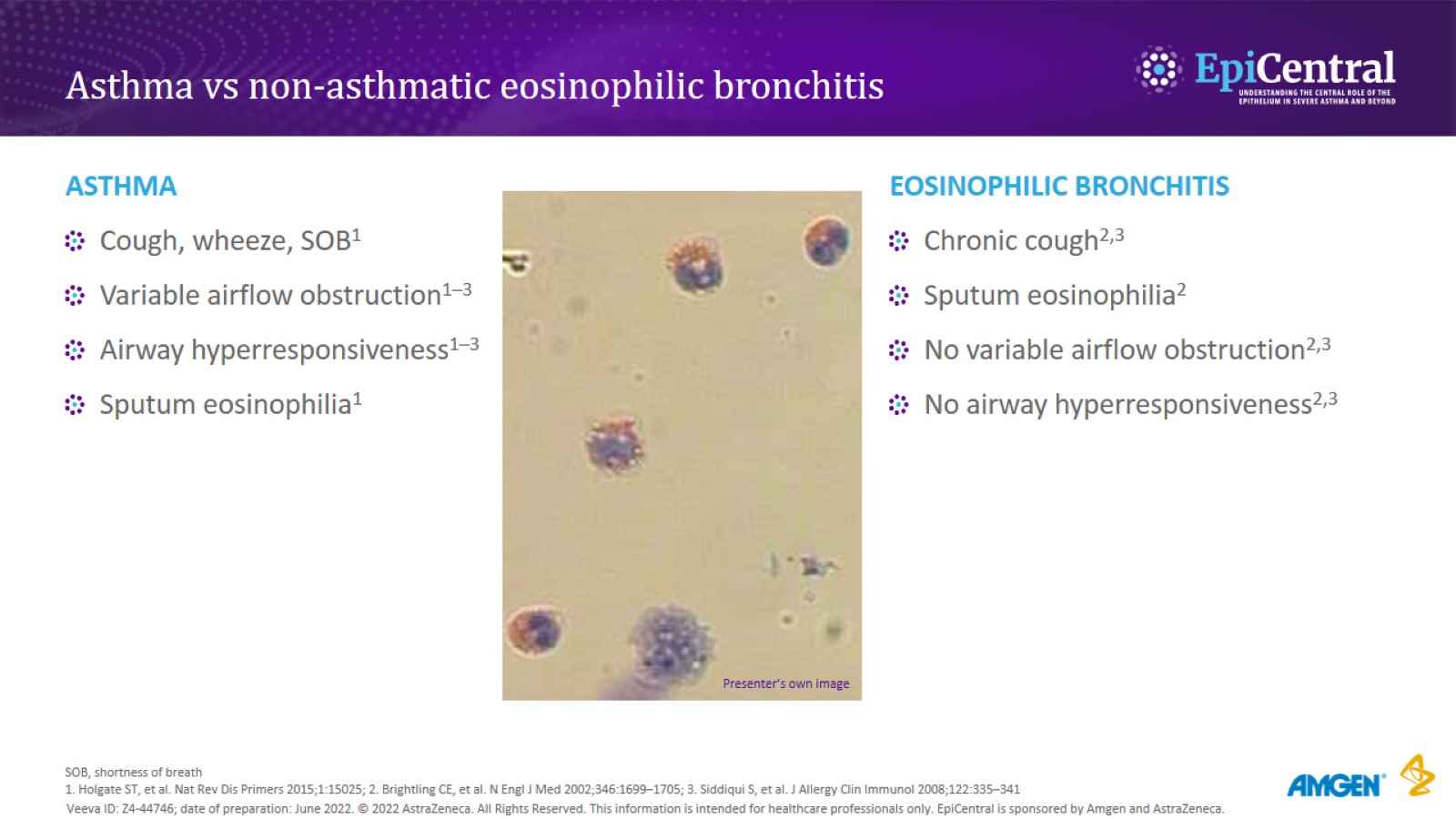 Asthma vs non-asthmatic eosinophilic bronchitis
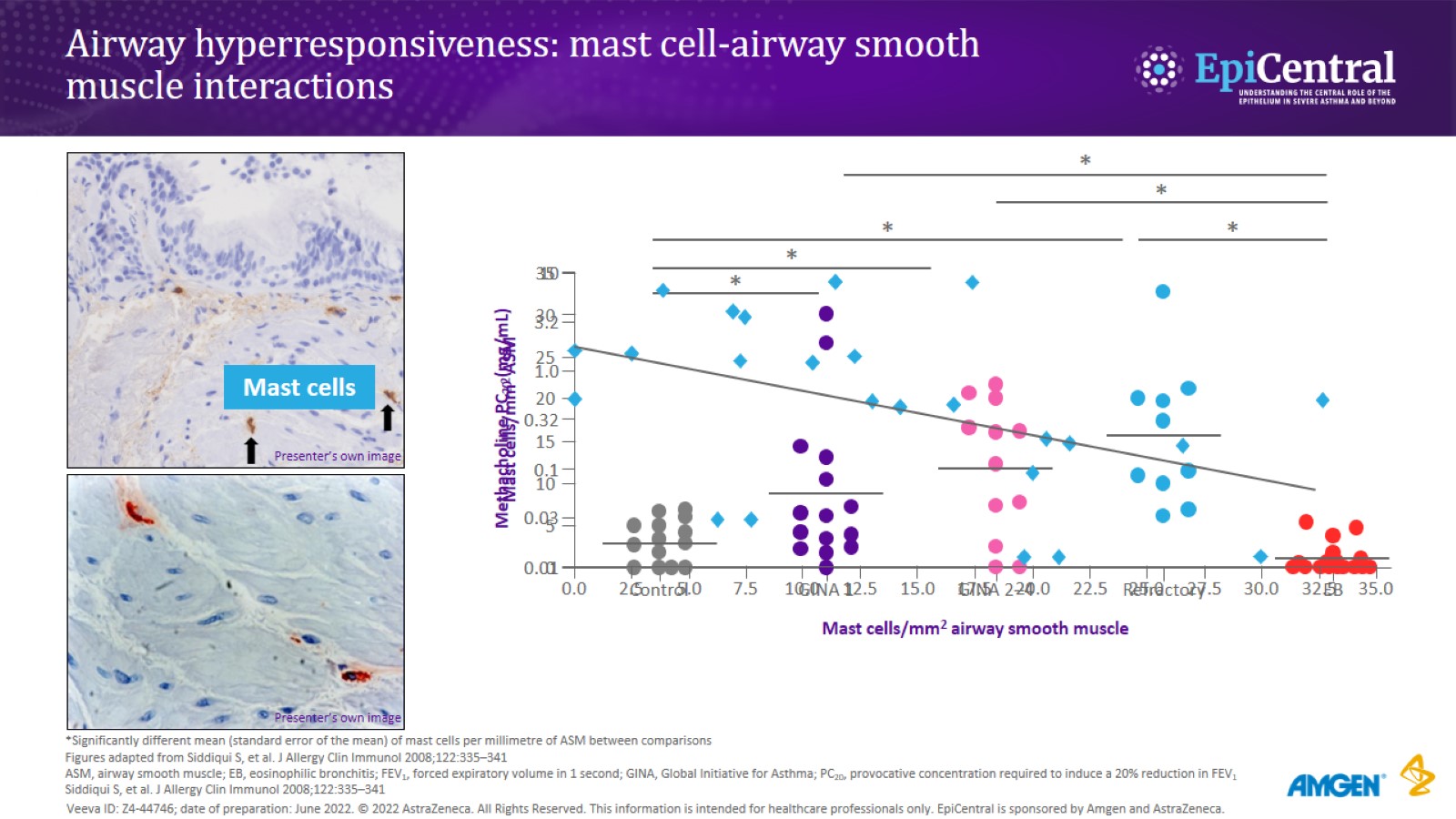 Airway hyperresponsiveness: mast cell-airway smooth muscle interactions
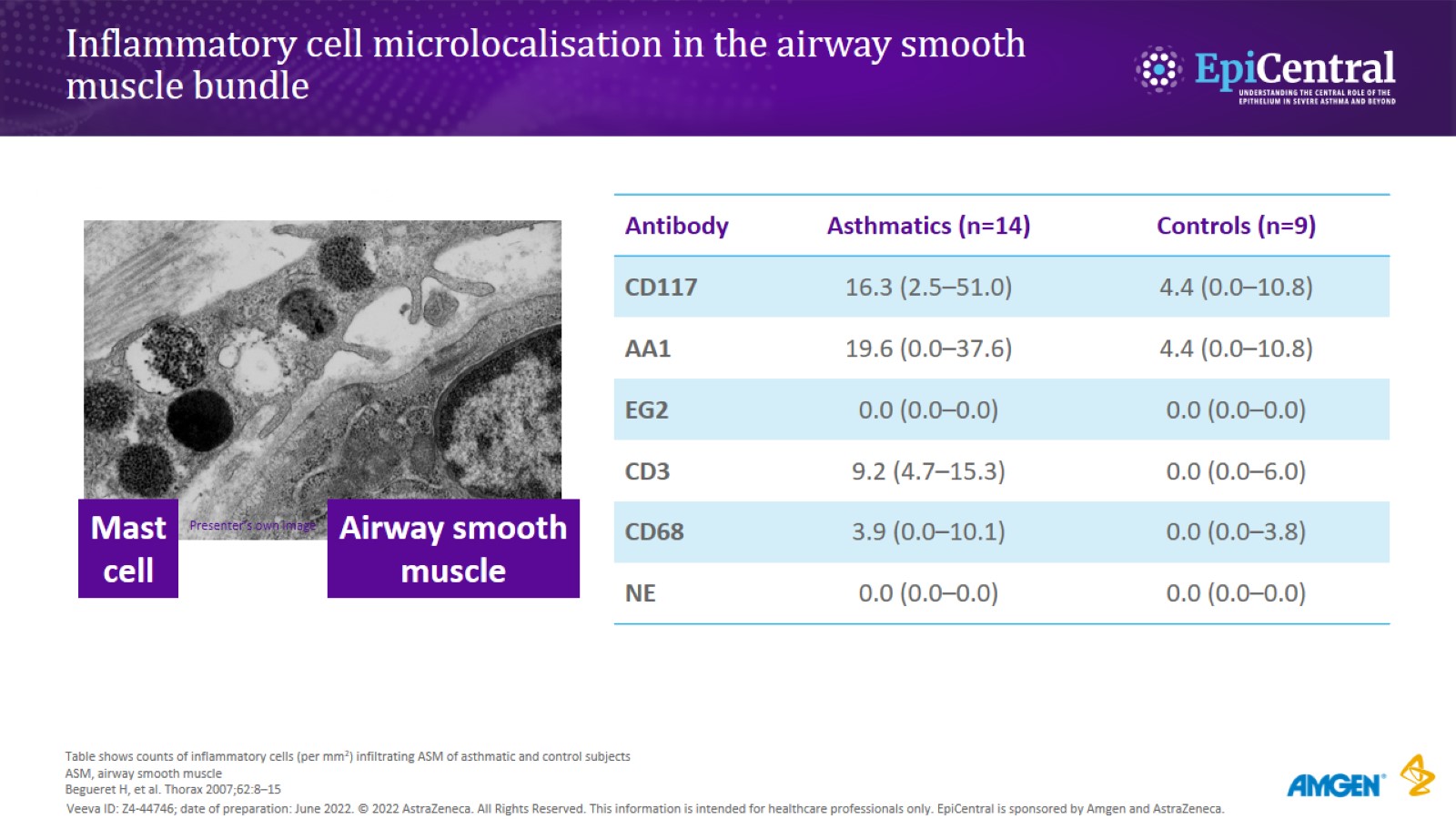 Inflammatory cell microlocalisation in the airway smooth muscle bundle
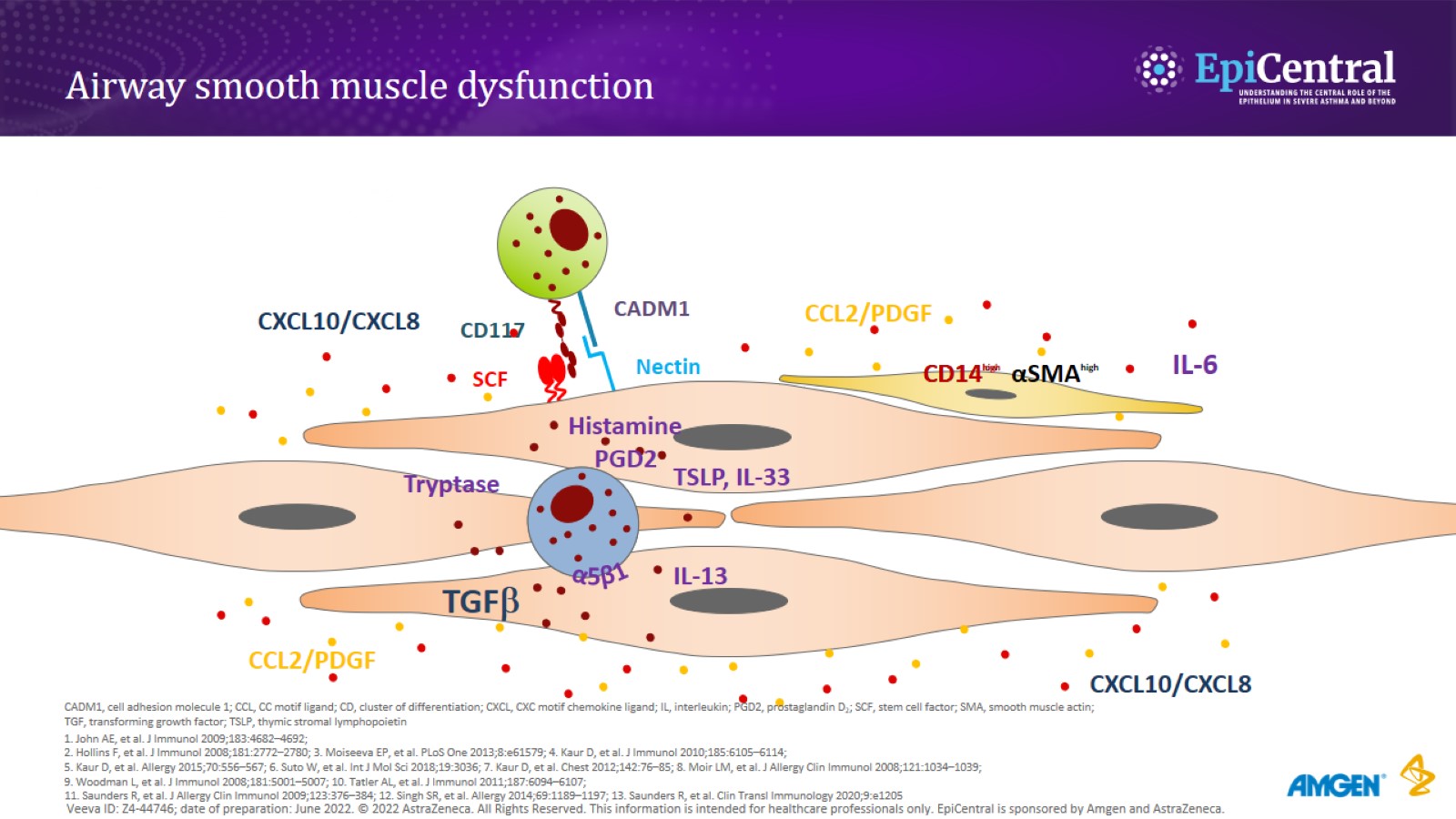 Airway smooth muscle dysfunction
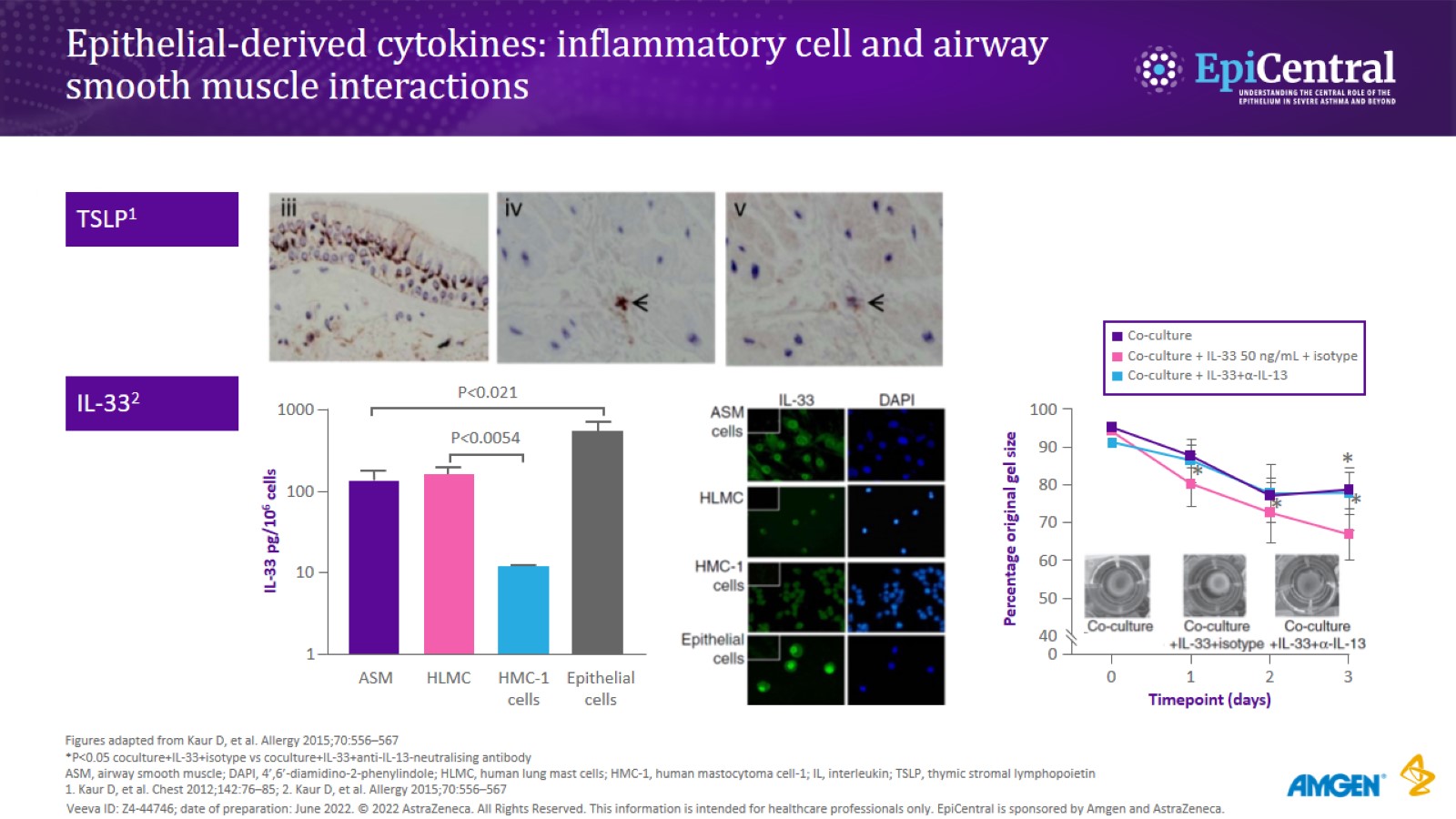 Epithelial-derived cytokines: inflammatory cell and airway smooth muscle interactions
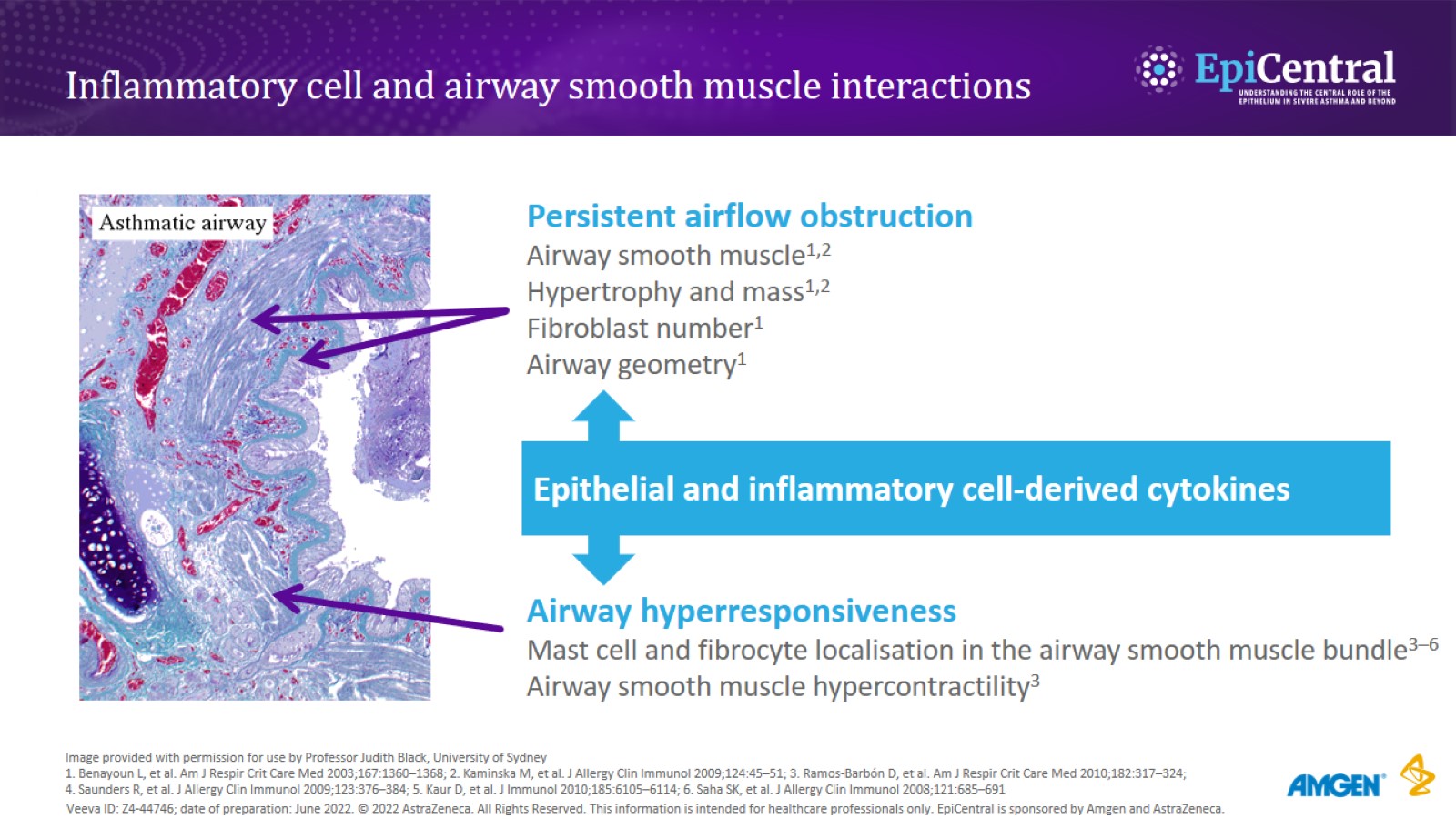 Inflammatory cell and airway smooth muscle interactions
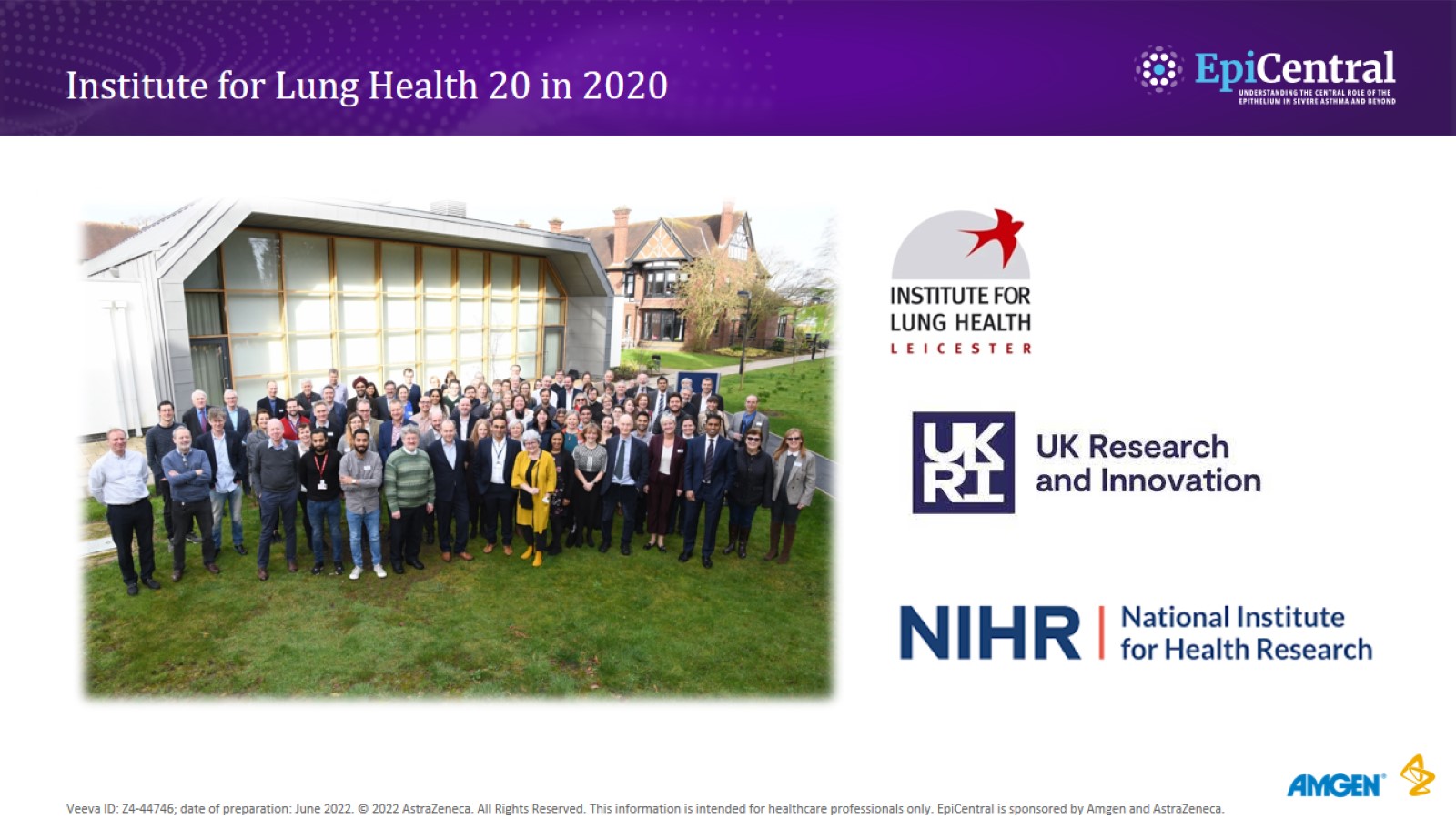 Institute for Lung Health 20 in 2020